МБДОУ детский сад №39
Проект 
«Чудесные пуговицы»
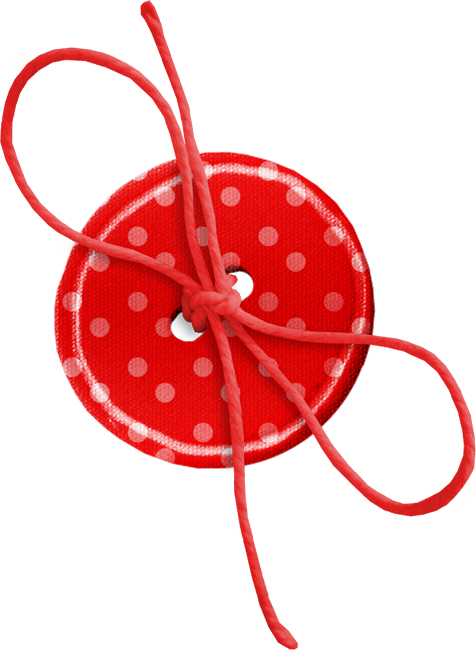 Выполнили:
Извекова Т.Е.
Трешкина О.В.
Тверь, 2019г.
«Вы можете стать кем угодно, и никто не заметит этого. Но если у вас отсутствует пуговица, каждый обратит на это внимание»
                        Э.М.Ремарк
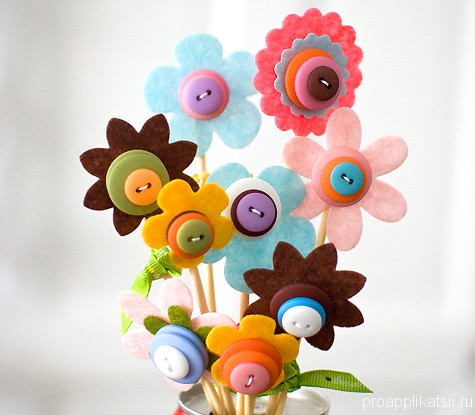 Паспорт проекта
Название проекта: «Чудесные пуговицы»
Вид проекта: информационно-познавательный, творческий
Продолжительность: краткосрочный
Срок реализации: ноябрь 2018г. – январь 2019 г.
Участники проекта: дети средней группы, воспитатели, 
			     родители
Объект исследования: пуговицы
Предмет исследования: история пуговицы и ее назначение
Гипотеза: применение пуговиц гораздо шире своего прямого назначения – скреплять различные детали одежды
Цель проекта
Развитие познавательного интереса детей к предметному миру для выявления их особенностей
Задачи проекта
расширять знания детей о предметном мире;
заинтересовать детей идей коллекционирования;
формировать представления детей о многообразии пуговиц;
развивать мелкую моторику рук детей;
организовать работу по взаимодействию с родителями, активизации позиции родителей как участников педагогического процесса детского сада;
создать совместно с родителями и детьми дидактические игры с использованием пуговиц, а также коллекцию пуговиц в группе.
Подготовительный этап
разработка проекта
подбор методической, познавательной и художественной литературы
сбор иллюстративного материала совместно с родителями
подготовка информации для родителей
привлечение родителей к сбору материала (пуговицы разной формы, цвета, размера из разнообразного материала)
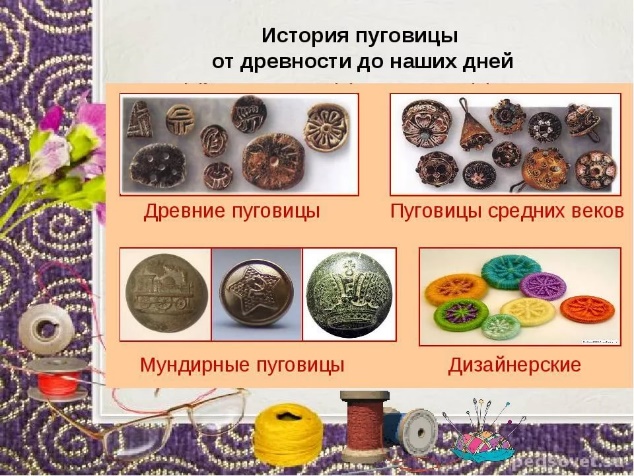 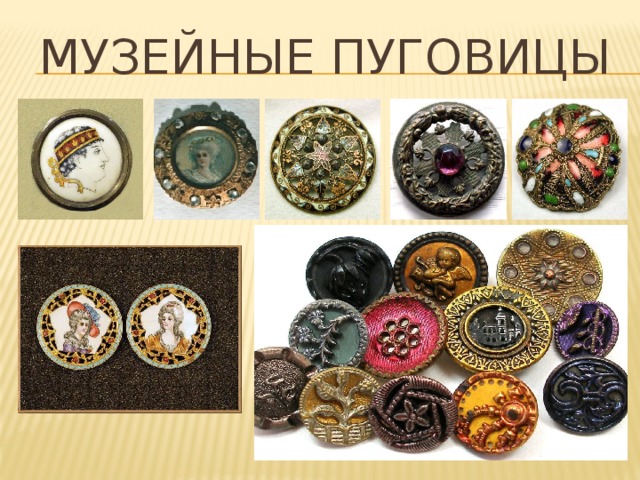 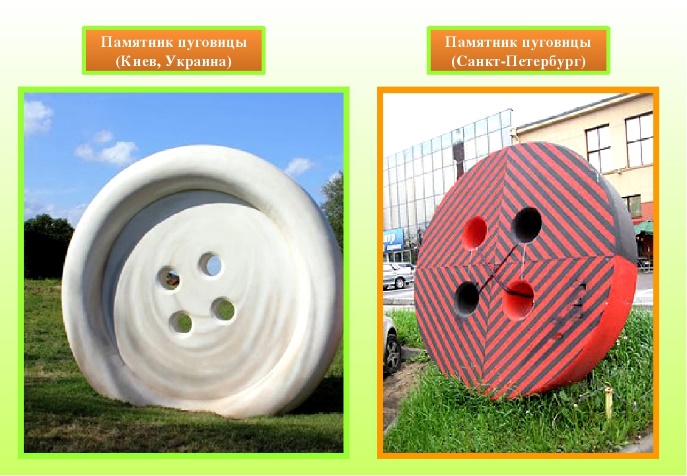 Основной этап
Показ презентации «История пуговицы», беседы, чтение художественной литературы, экспериментирование
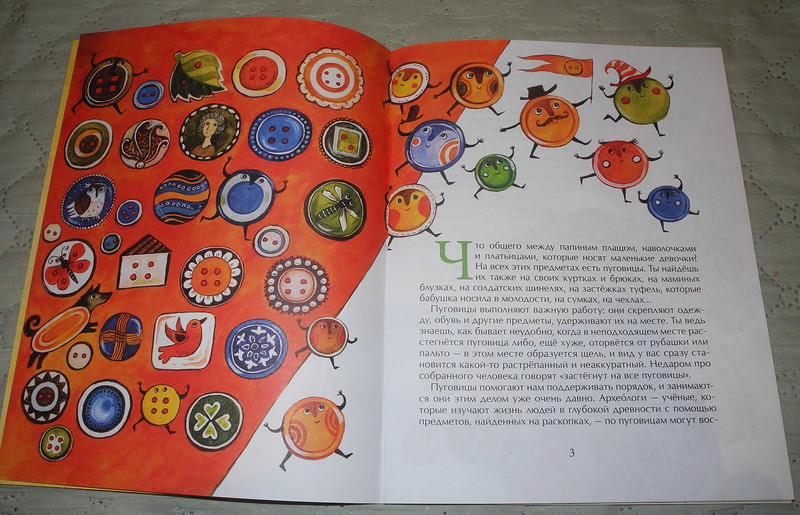 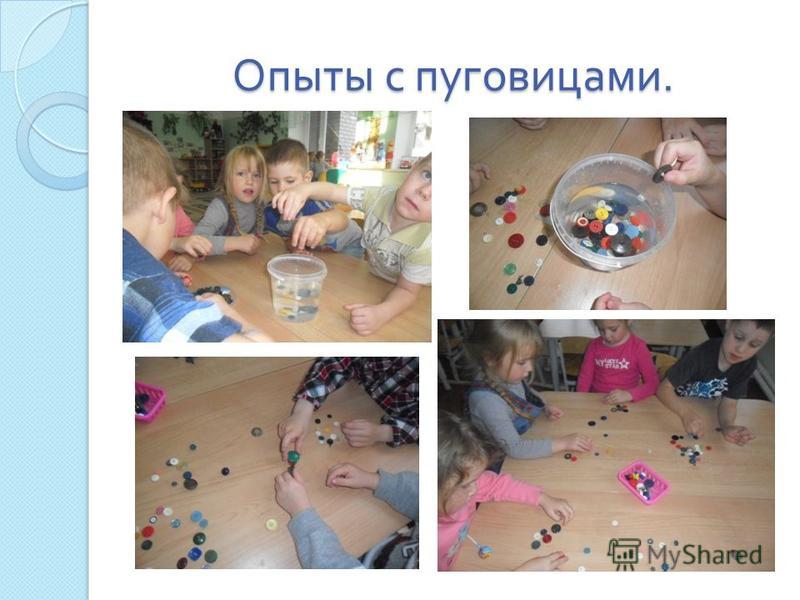 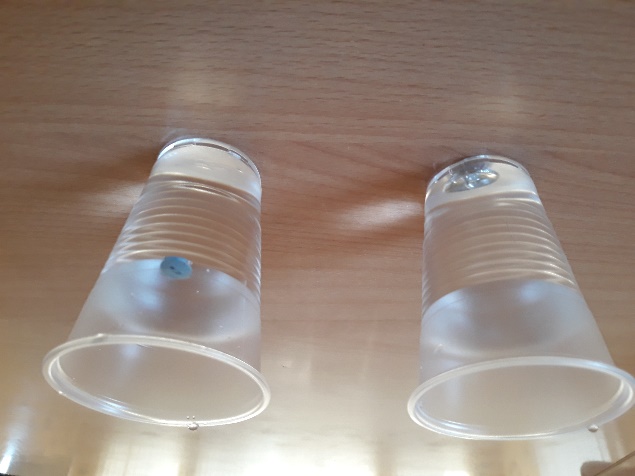 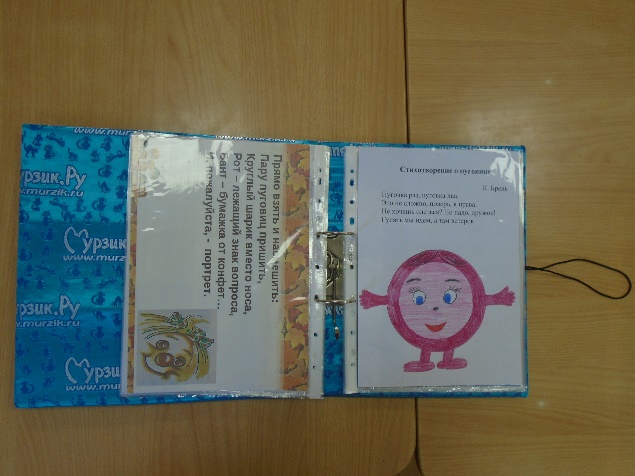 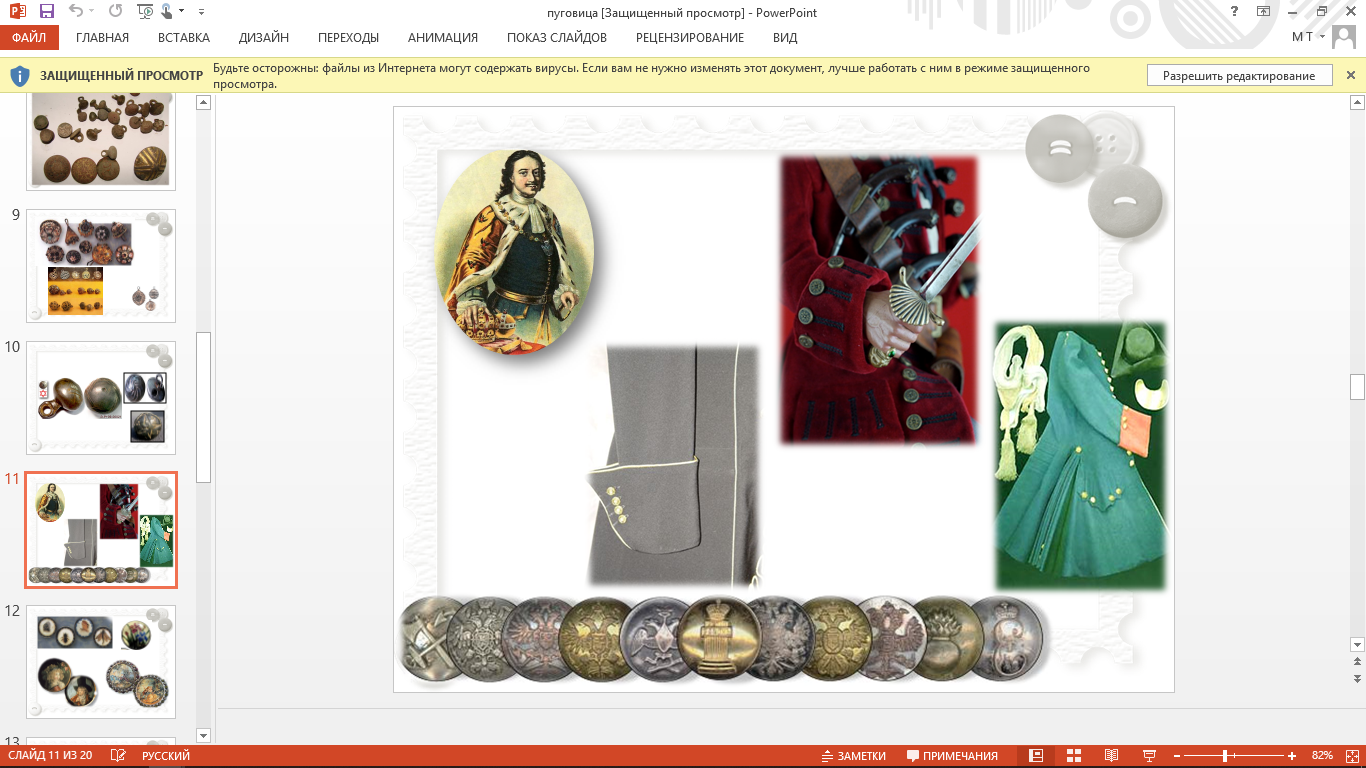 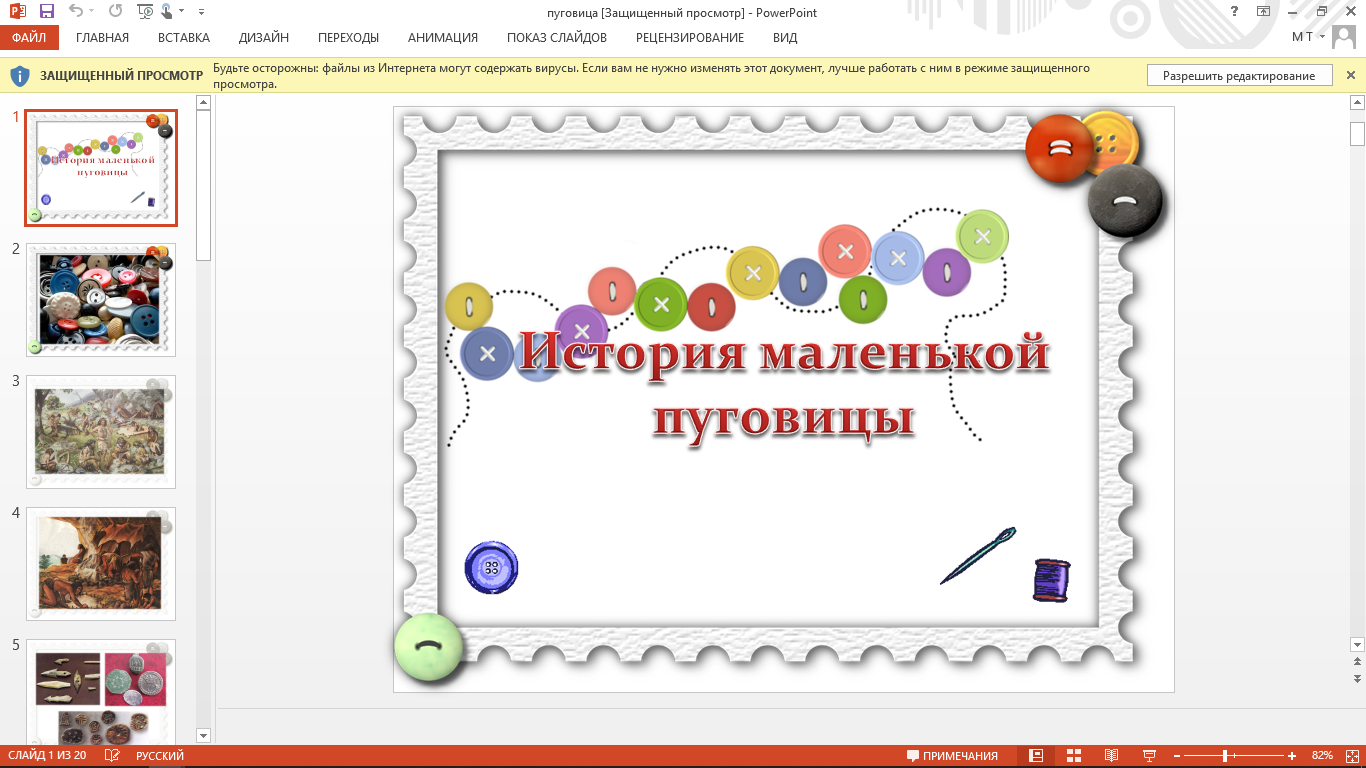 Основной этап
Создание совместно с родителями дидактических игр
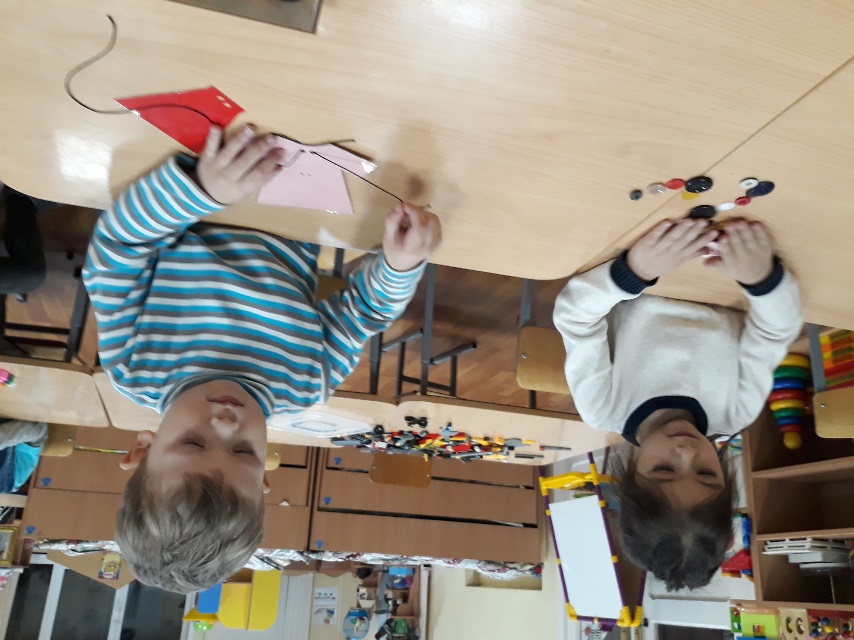 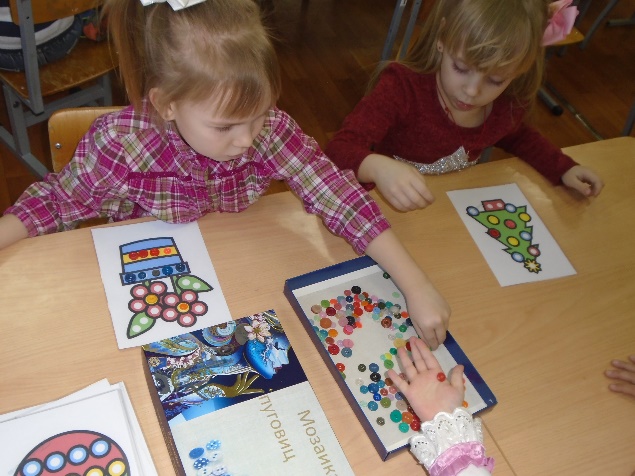 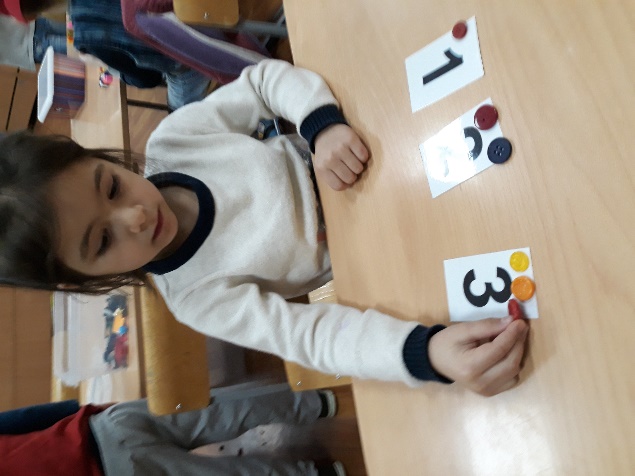 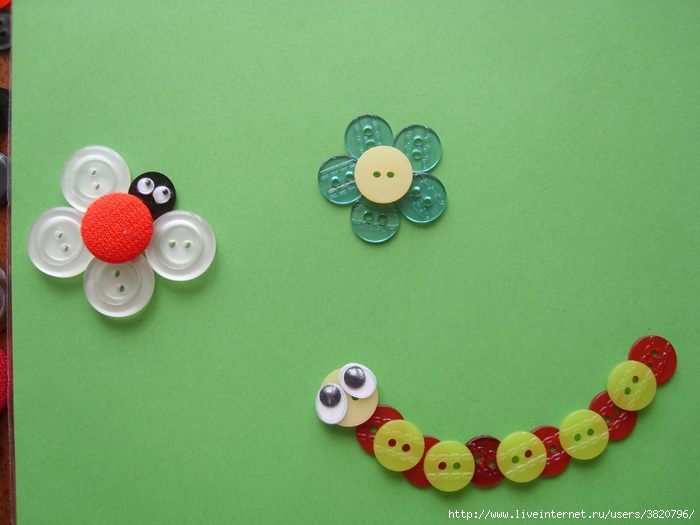 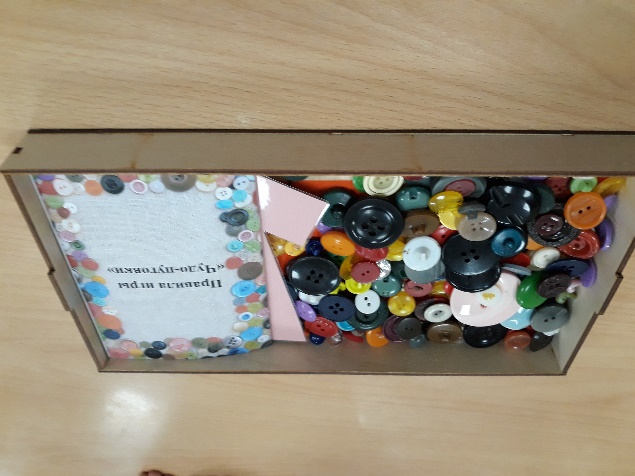 Основной этап
Создание совместно с родителями дидактических игр
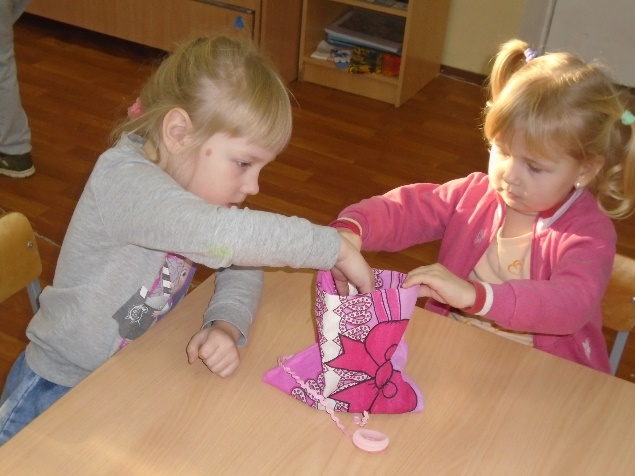 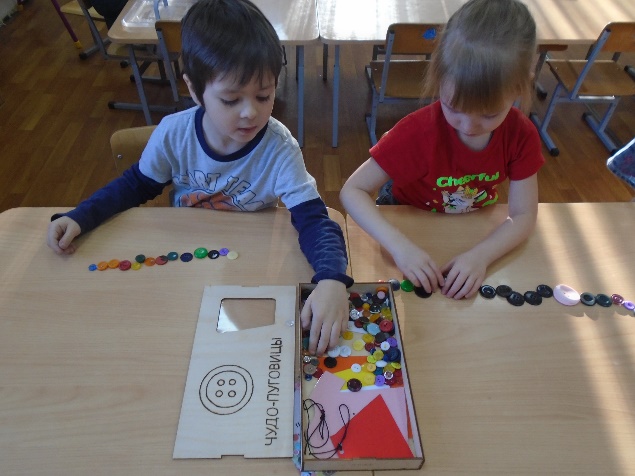 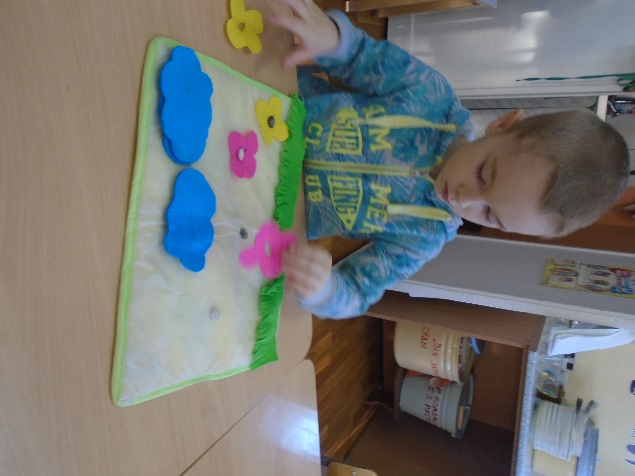 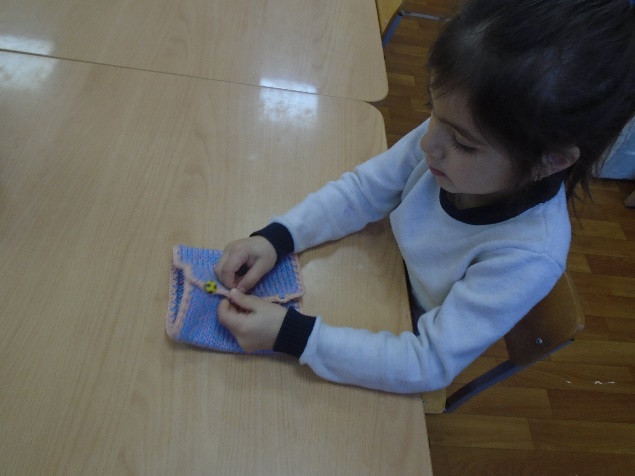 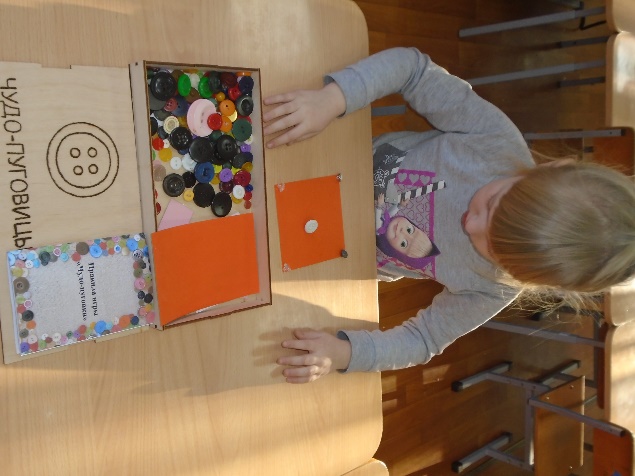 Основной этап
Изготовление родителями массажных ковриков и дорожек
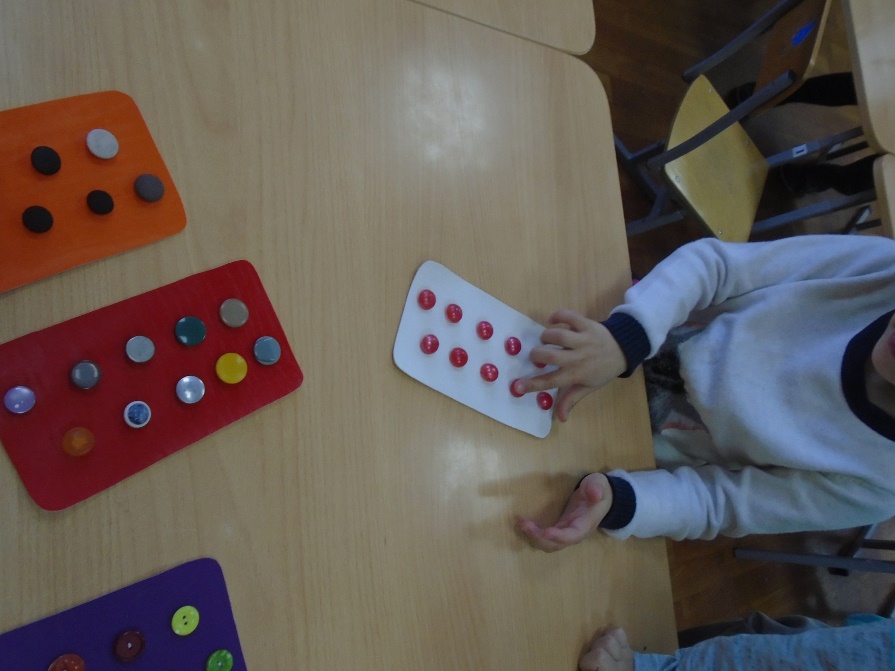 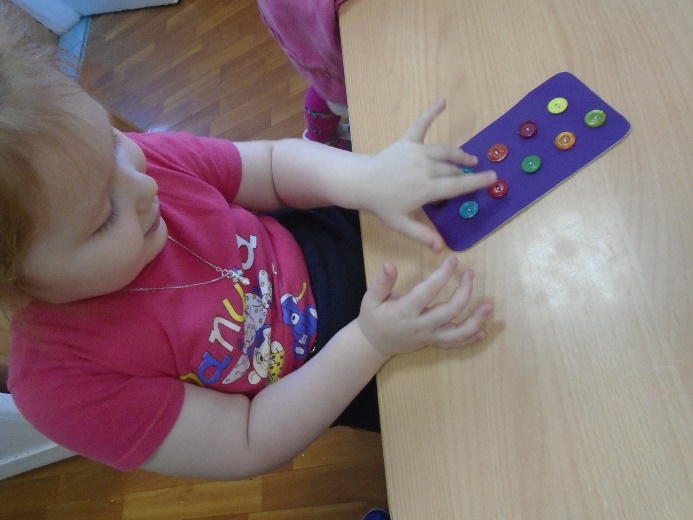 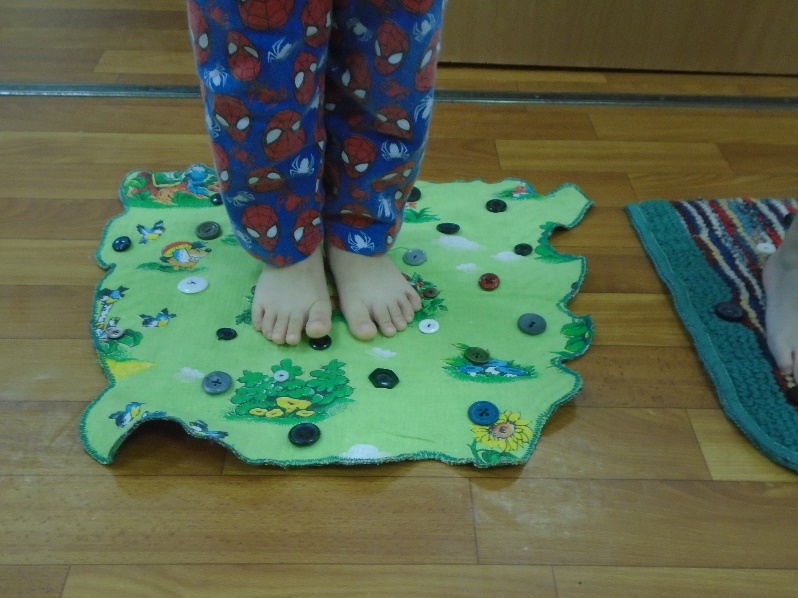 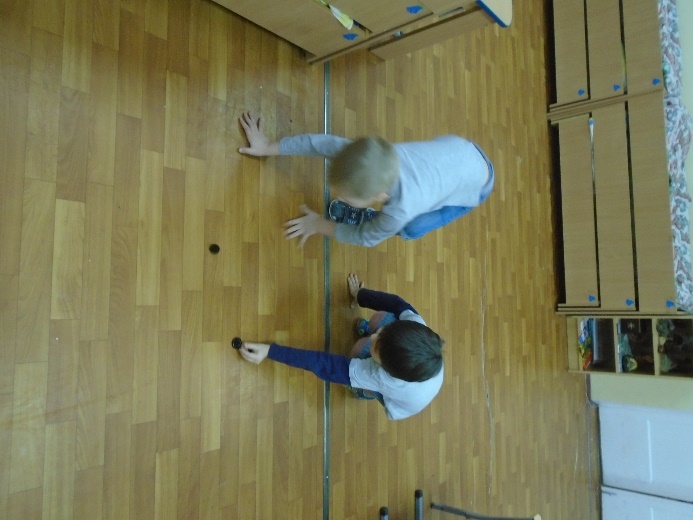 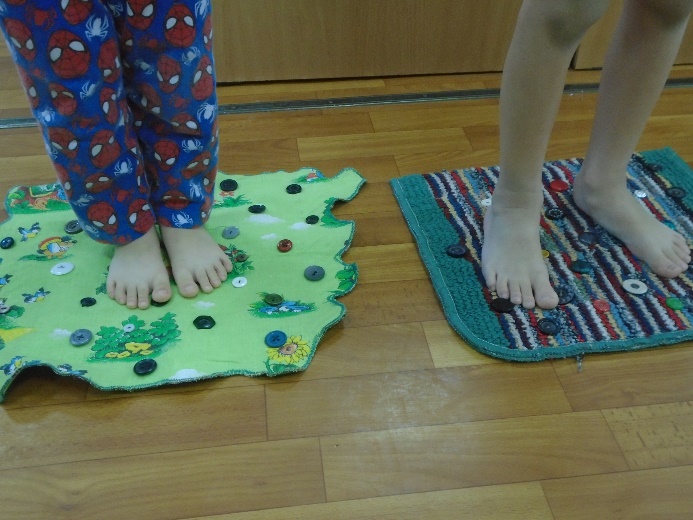 Основной этап
Продуктивная деятельность
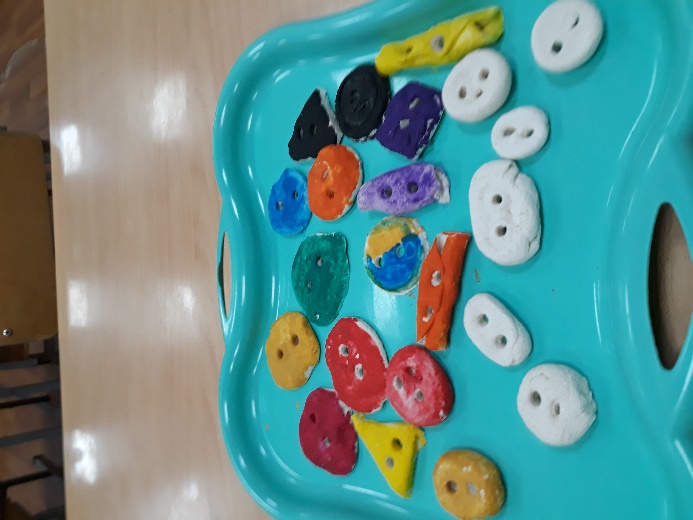 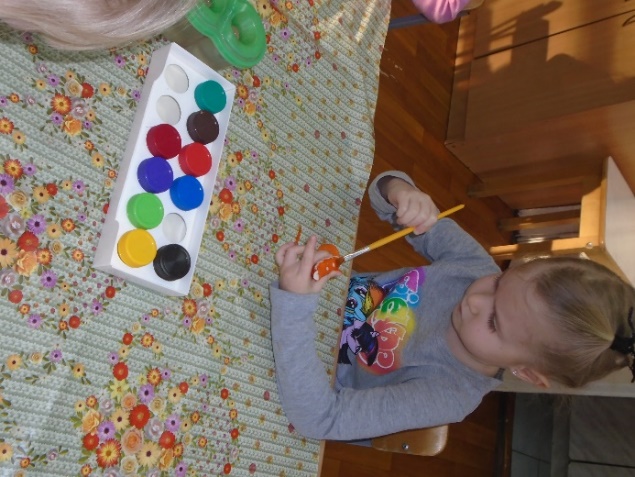 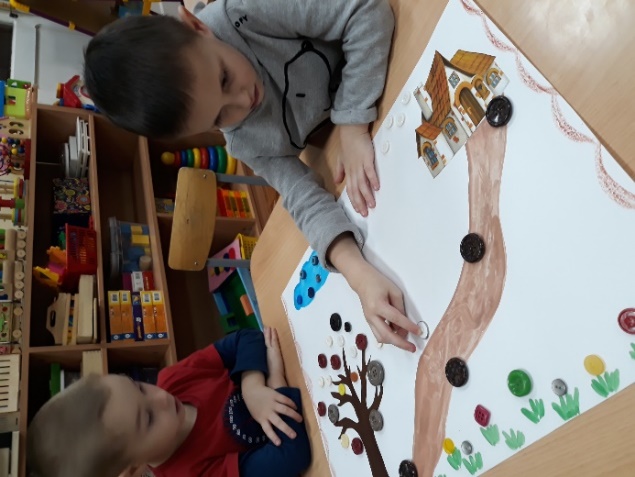 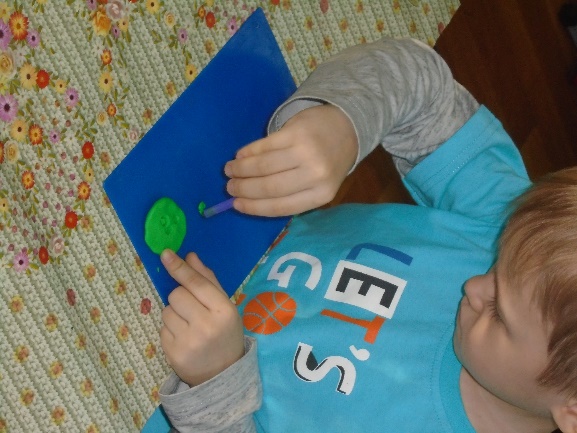 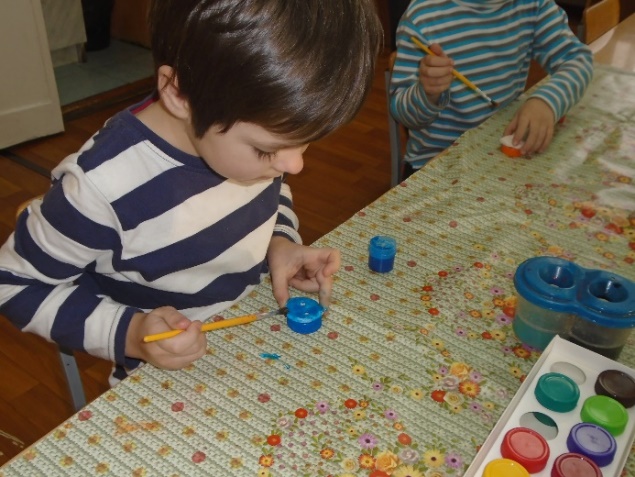 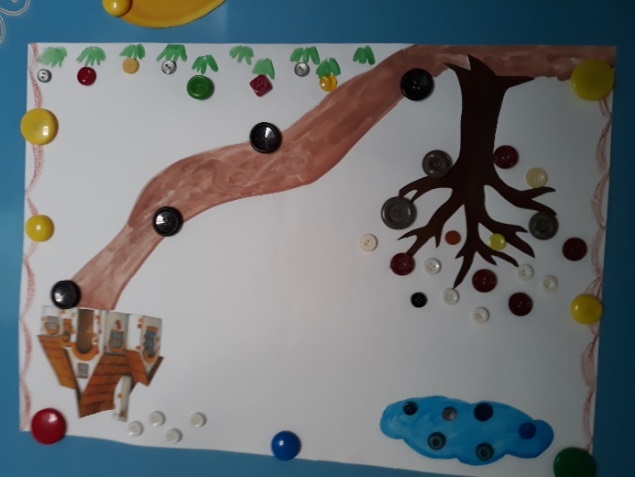 Основной этап
Создание детьми совместно с родителями поделок из пуговиц
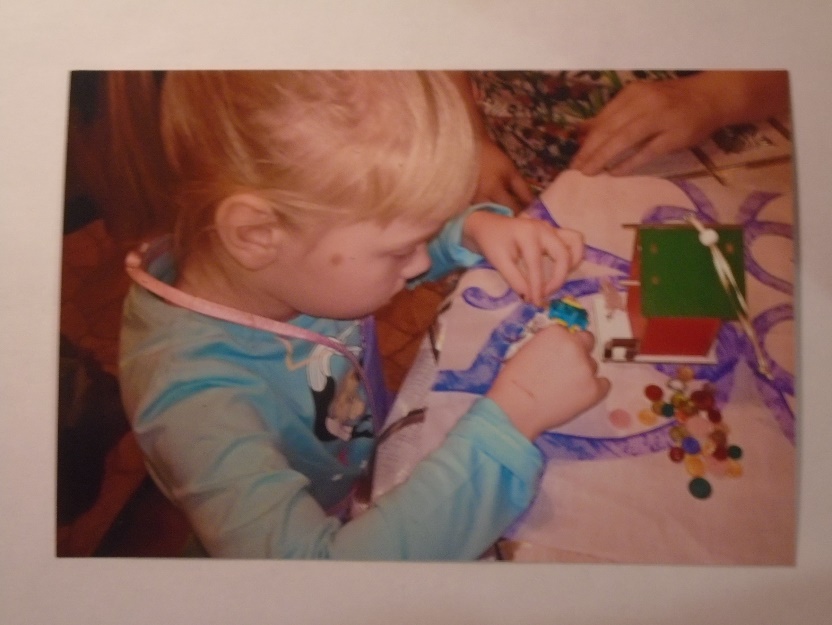 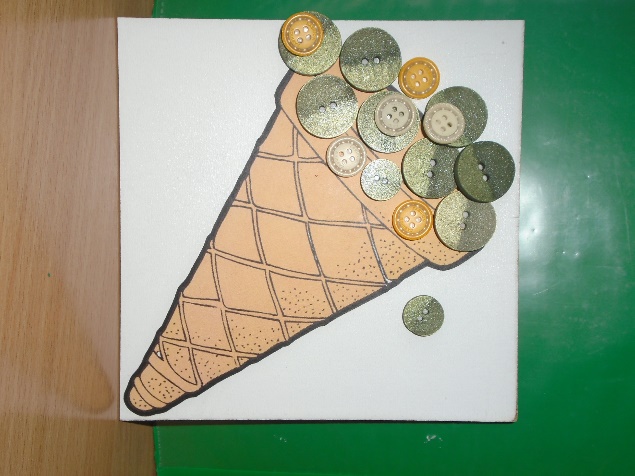 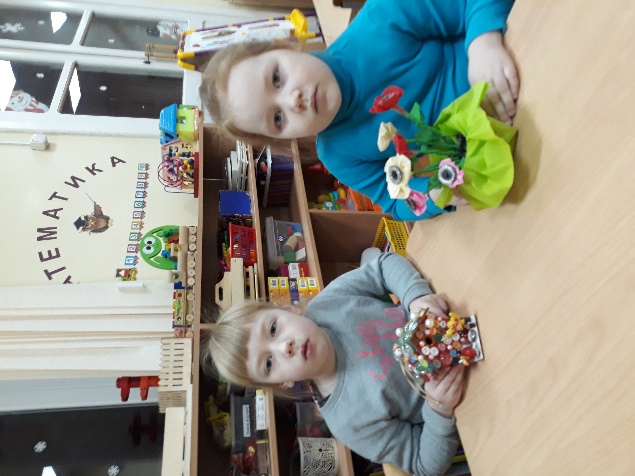 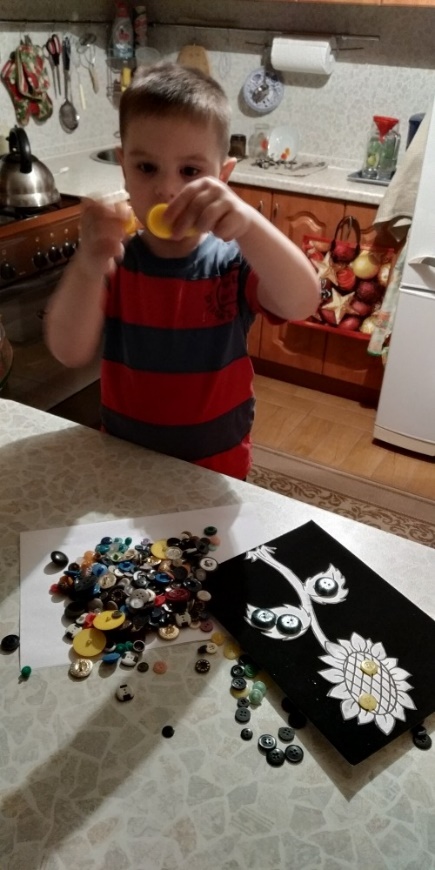 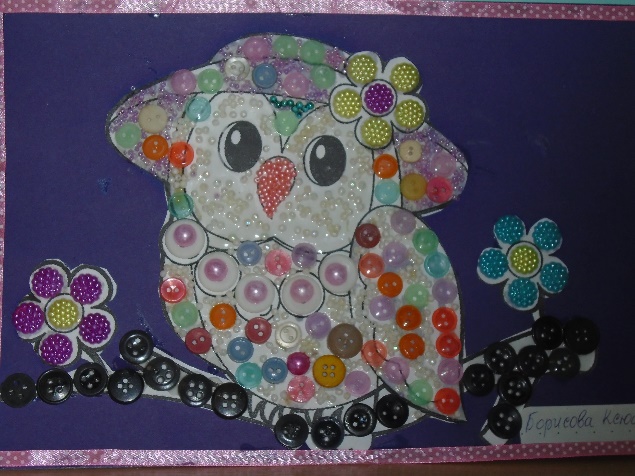 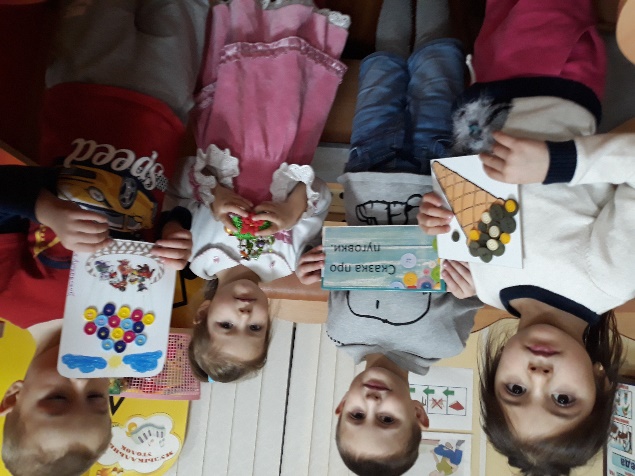 Заключительный этап
Выставка совместных творческих работ детей и родителей, создание коллекции пуговиц, создание альбома «Пуговка»
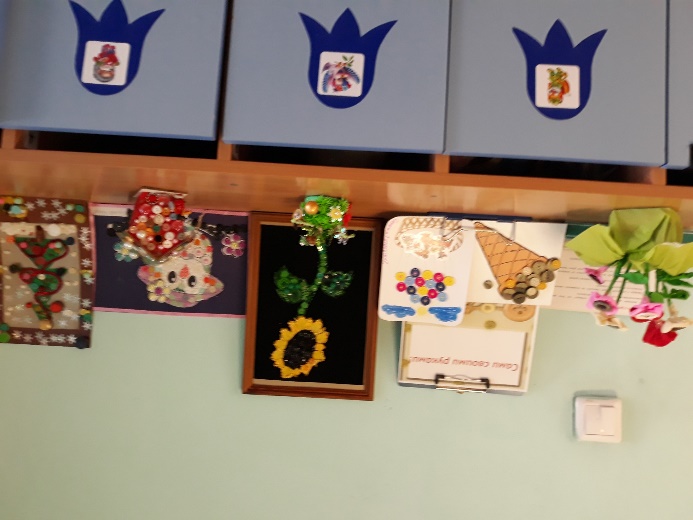 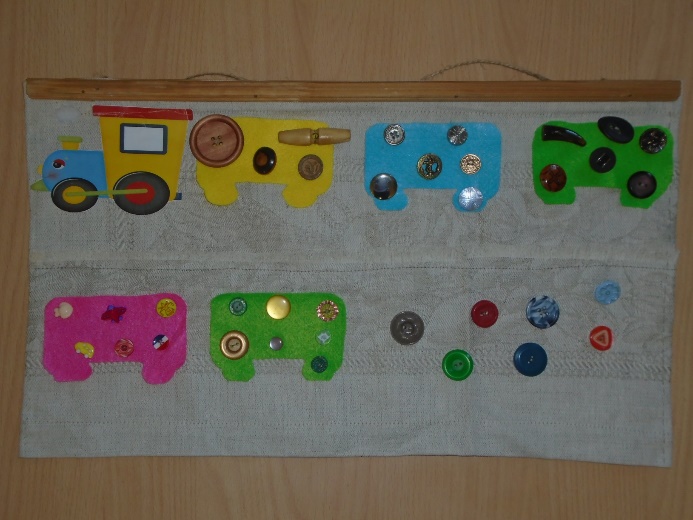 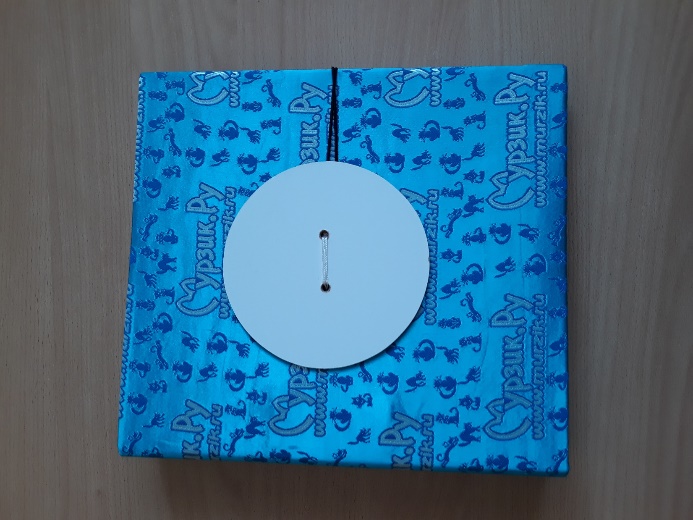 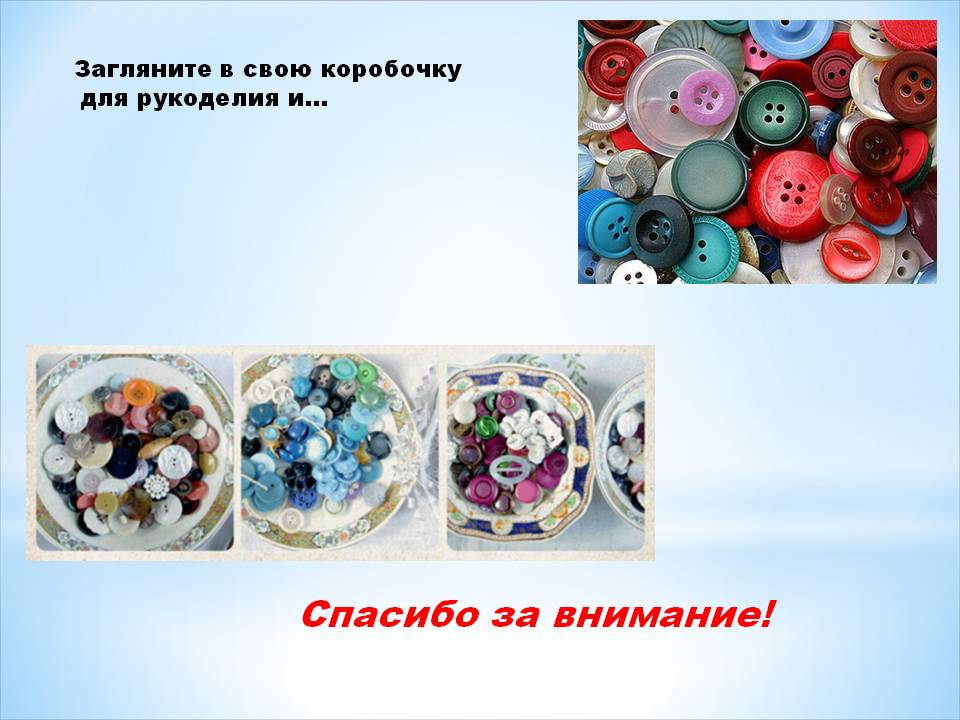